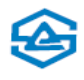 Countermeasure:- Machining stage
DRILL MACHINE :- SE/CNC/03                                                                      Date: 17/05/2025
AFTER
BEFORE
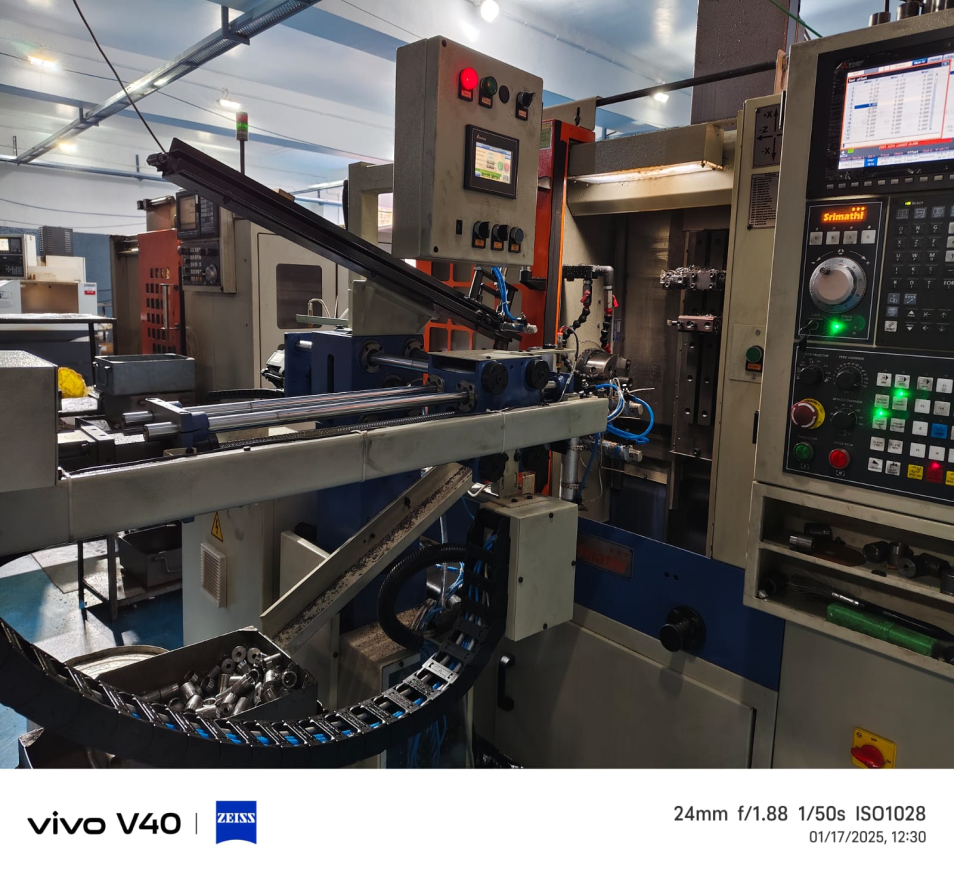 Problem/Present Status:
Countermeasure: Manually part loading shifted to auto parts loading by providing Shute and sensors.
Benefits :- NA